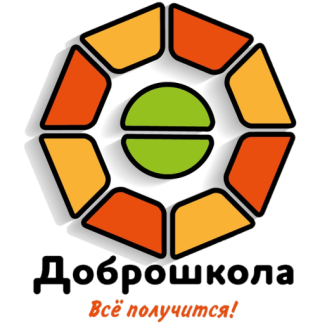 Государственное казенное общеобразовательное учреждение «Специальная (коррекционная) школа-интернат № 9 для детей-сирот и детей, оставшихся без попечения  родителей, с ограниченными  возможностями  здоровья» с.Падинское Новоселицкий район, Ставропольский край
«Формирование жизненной компетенции 
у обучающихся с ограниченными возможностями здоровья и инвалидностью на уроках сельскохозяйственного труда»
Зам.директора по УВР 
Акиншина Н.Н.
Реализация проекта «Современная школа» национального проекта «Образование»
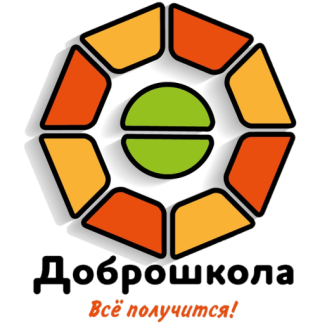 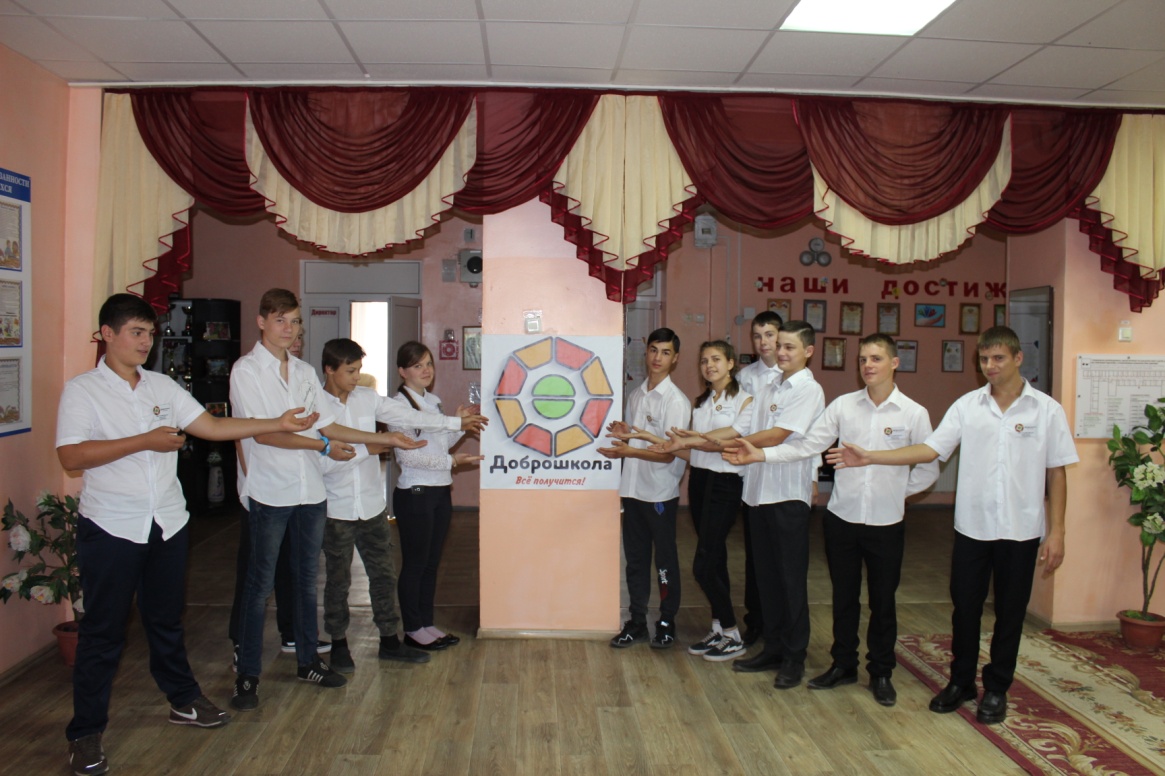 3
Реализация проекта «Современная школа» национального проекта «Образование»- кабинет парикмахерского дела
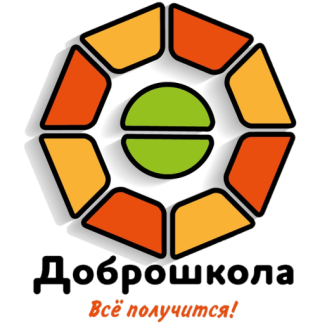 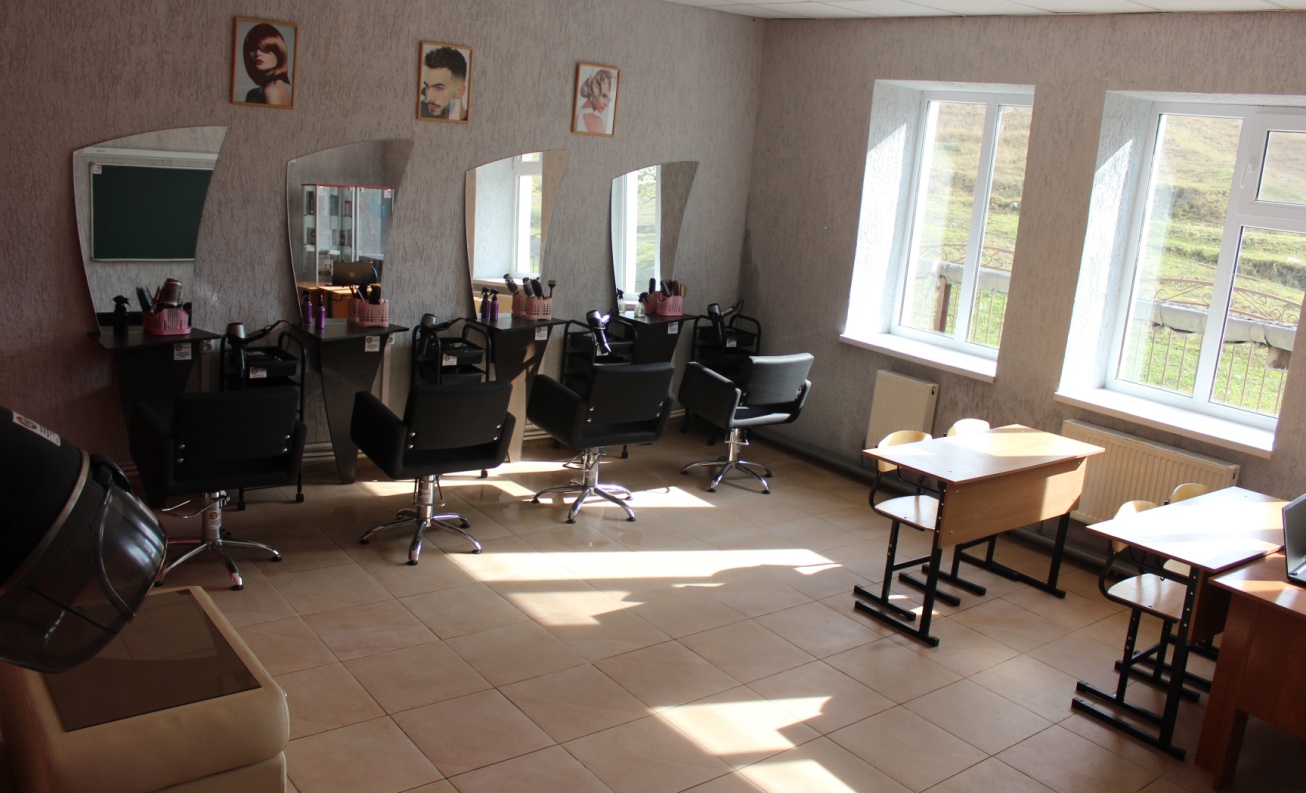 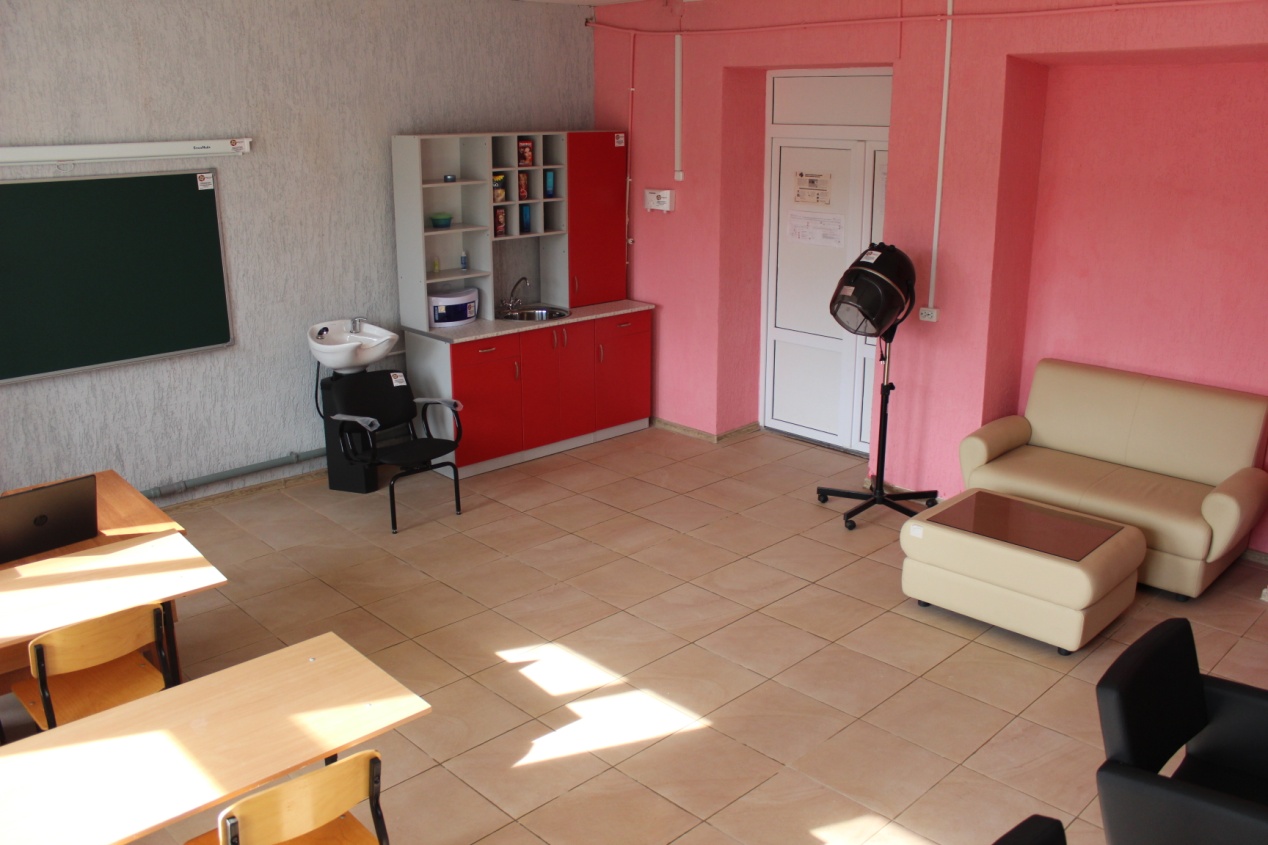 3
Реализация проекта «Современная школа» национального проекта «Образование»- кабинет сапожного дела
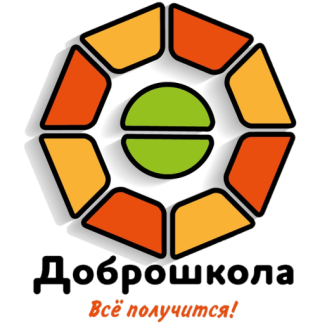 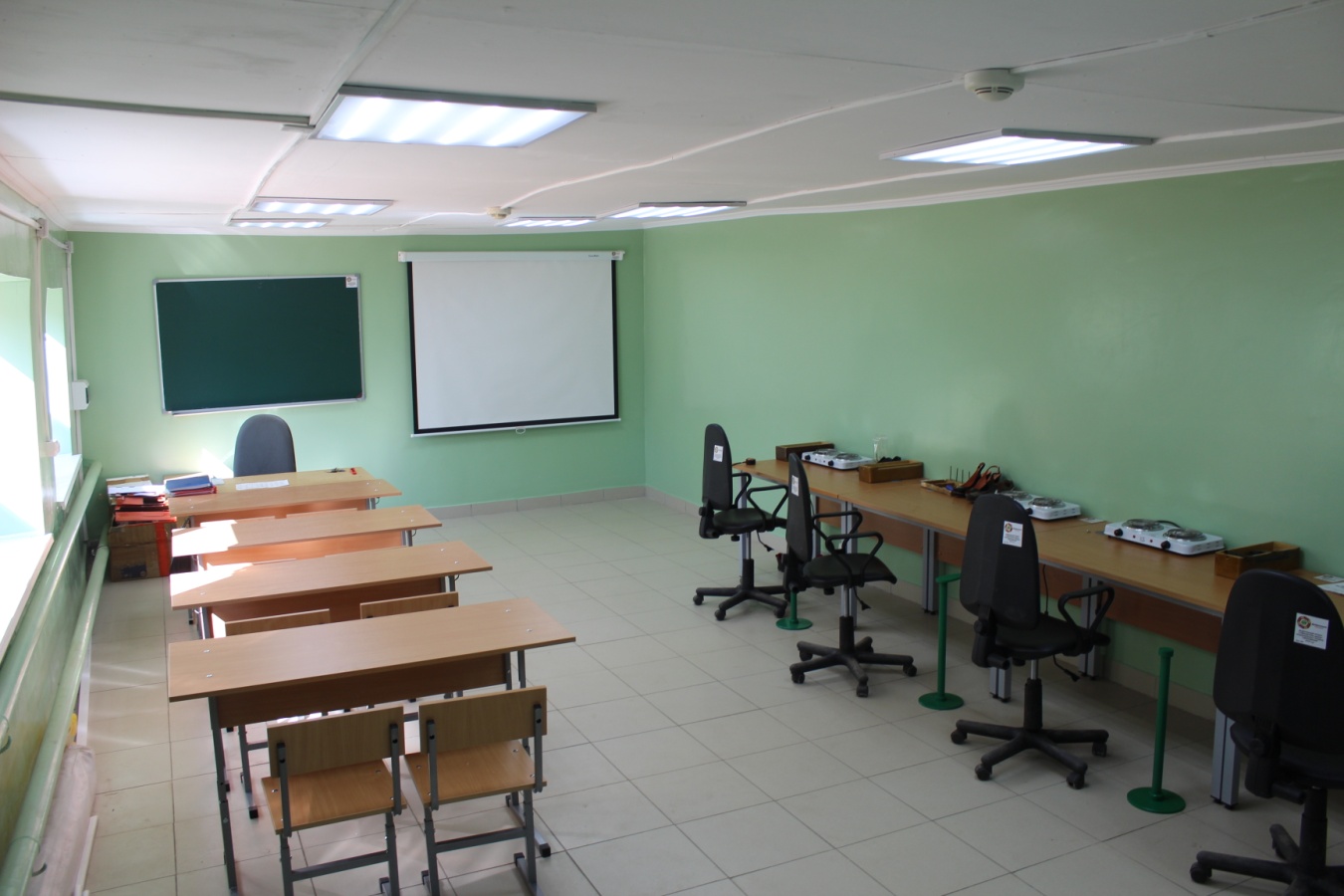 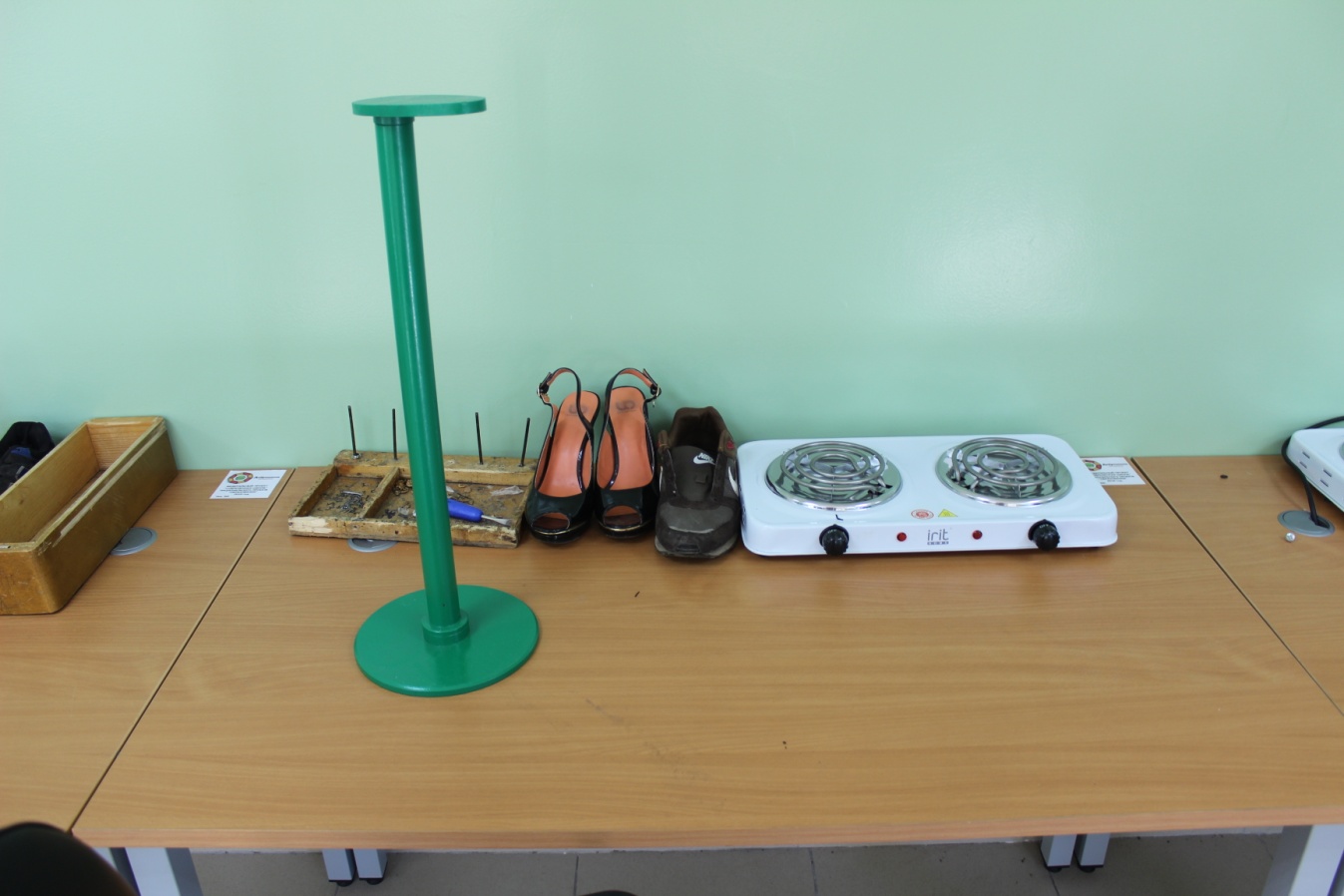 3
Предметная область «Технология»
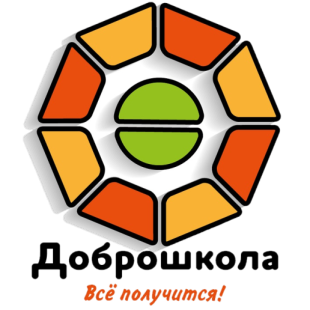 1
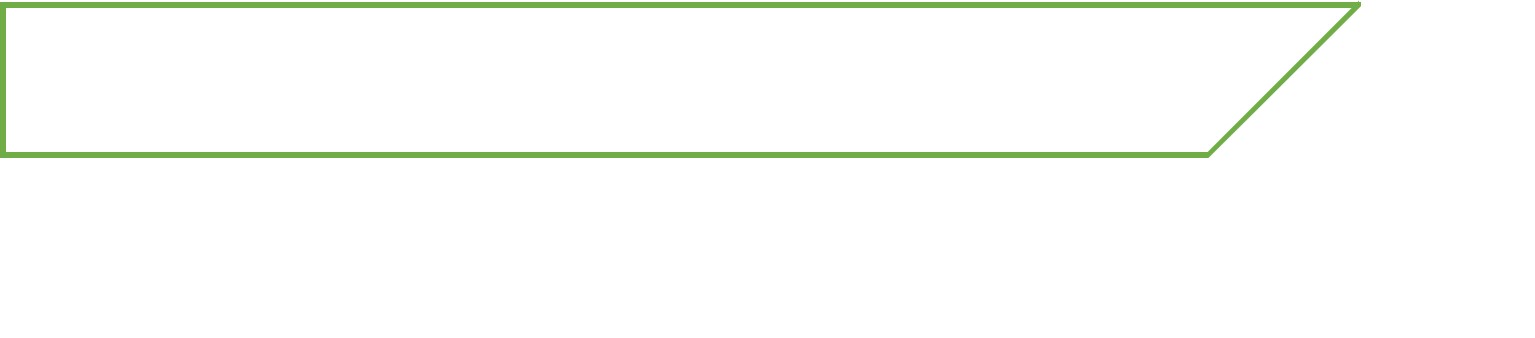 Учебный предмет «Столярное дело»
2
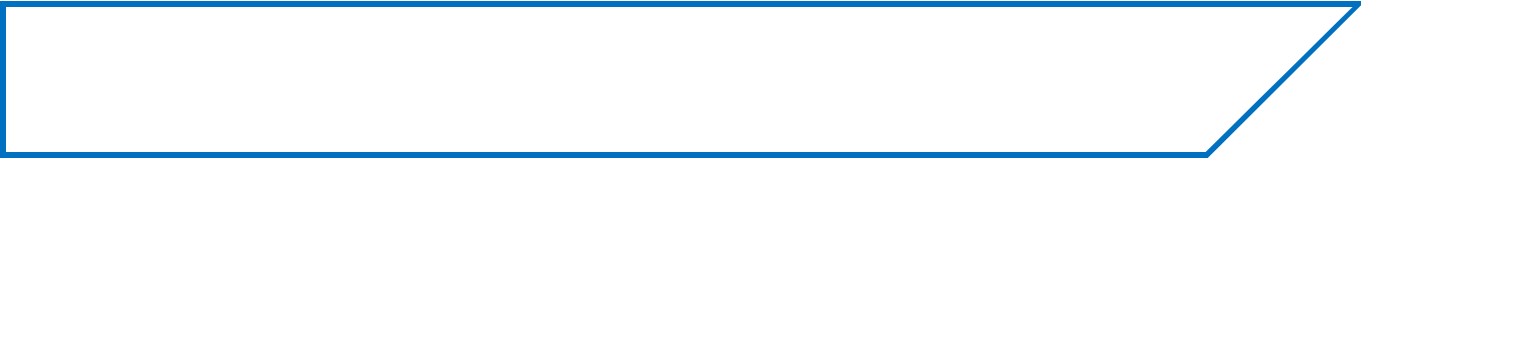 Учебный предмет «Швейное дело»
3
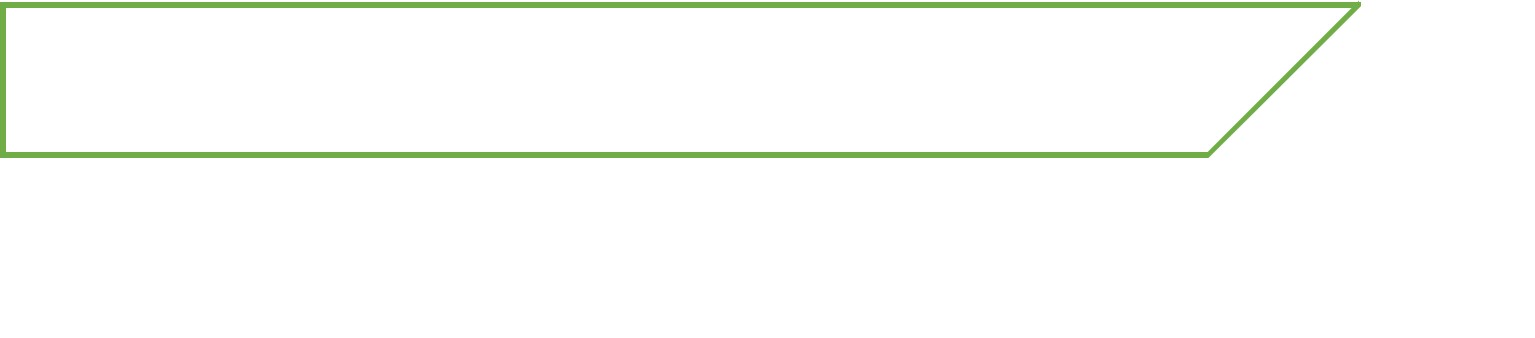 Учебный предмет «Цветоводство и декоративное садоводство»
4
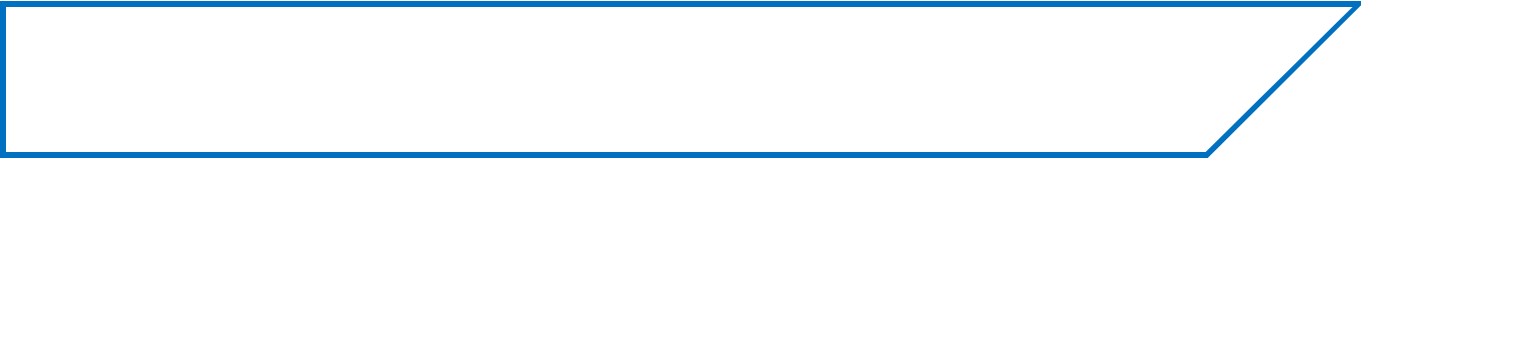 Учебный предмет «Сельскохозяйственный труд»
4
Группа профессиональной подготовки (10 класс)
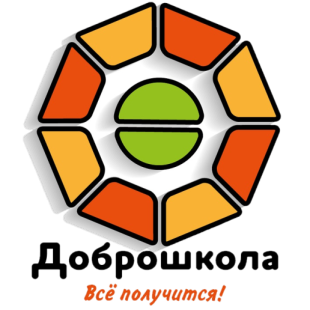 1
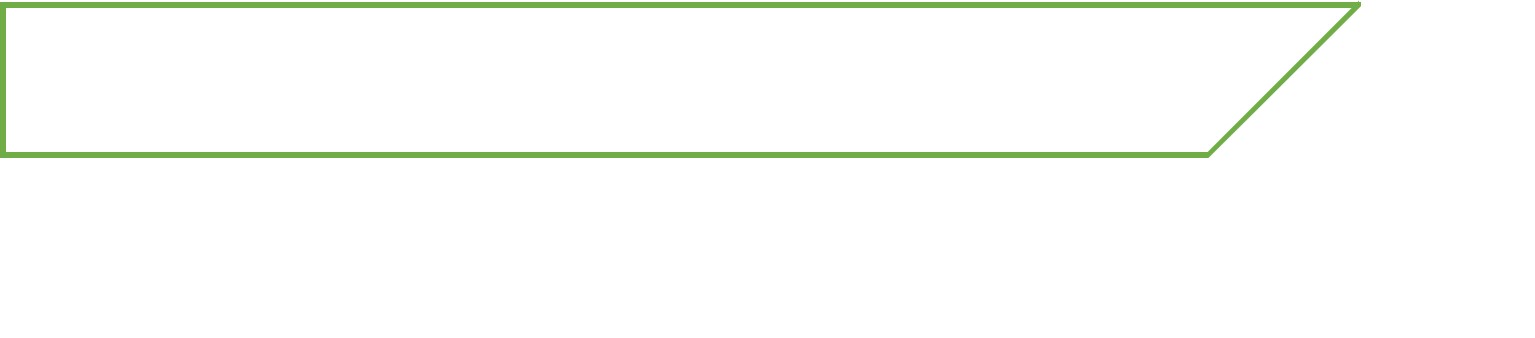 Профессиональная подготовка «Обувщик по ремонту обуви», код профессии-15398
2
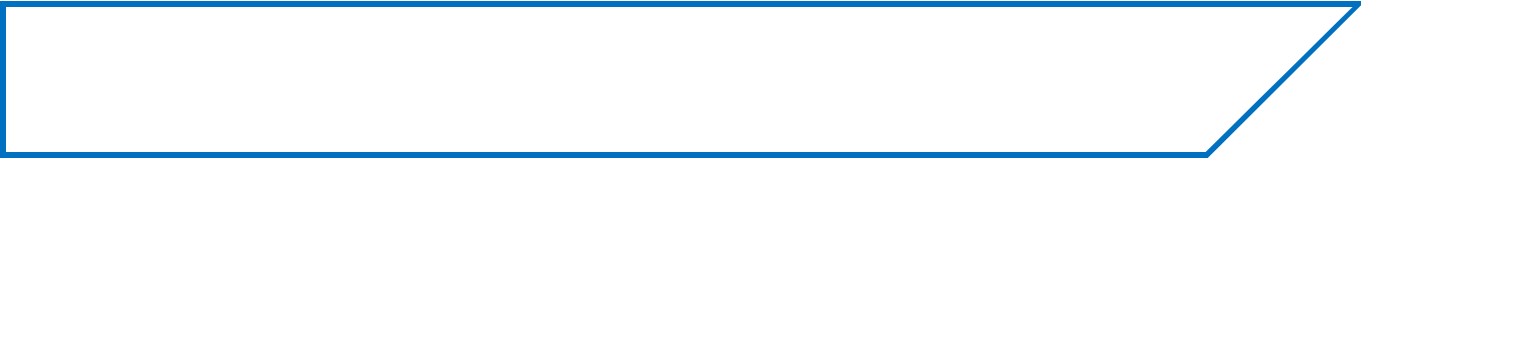 Профессиональная подготовка «Парикмахер мужской, 
женский», код профессии-16437
3
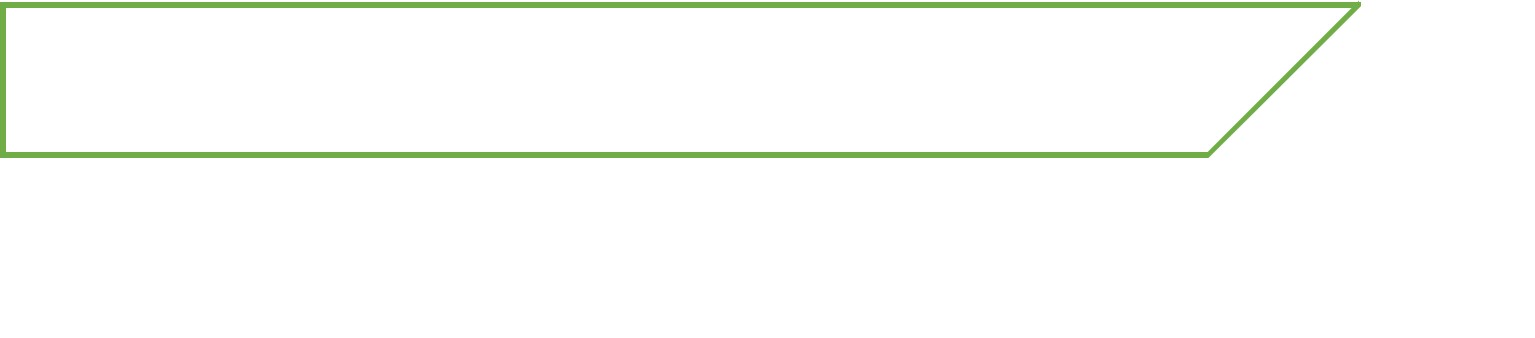 Вид выдаваемого документа- свидетельство о профессии рабочего
4
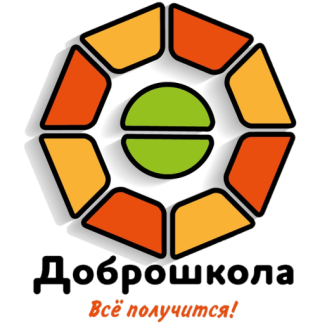 Практические занятия на приусадебном участке
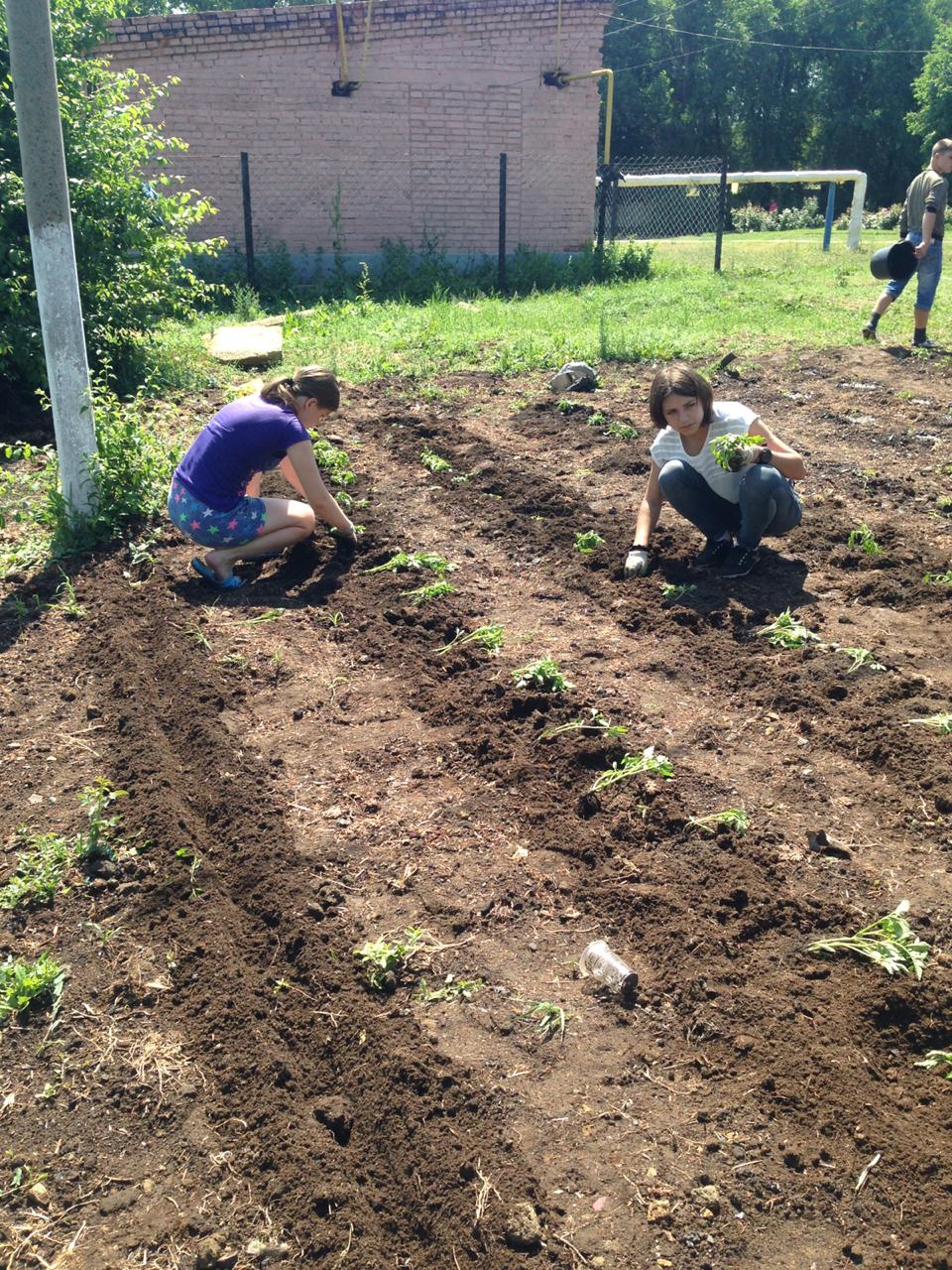 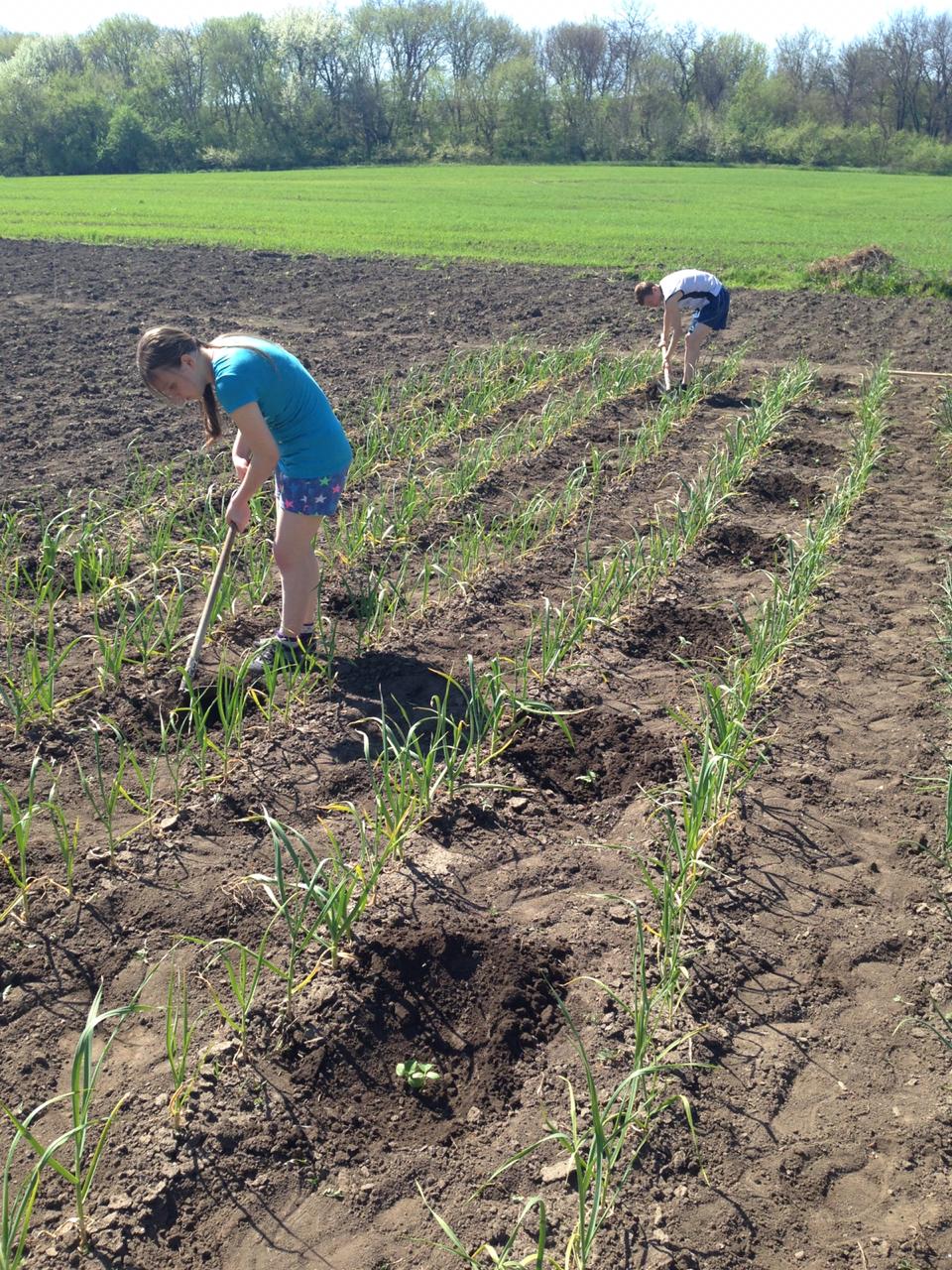 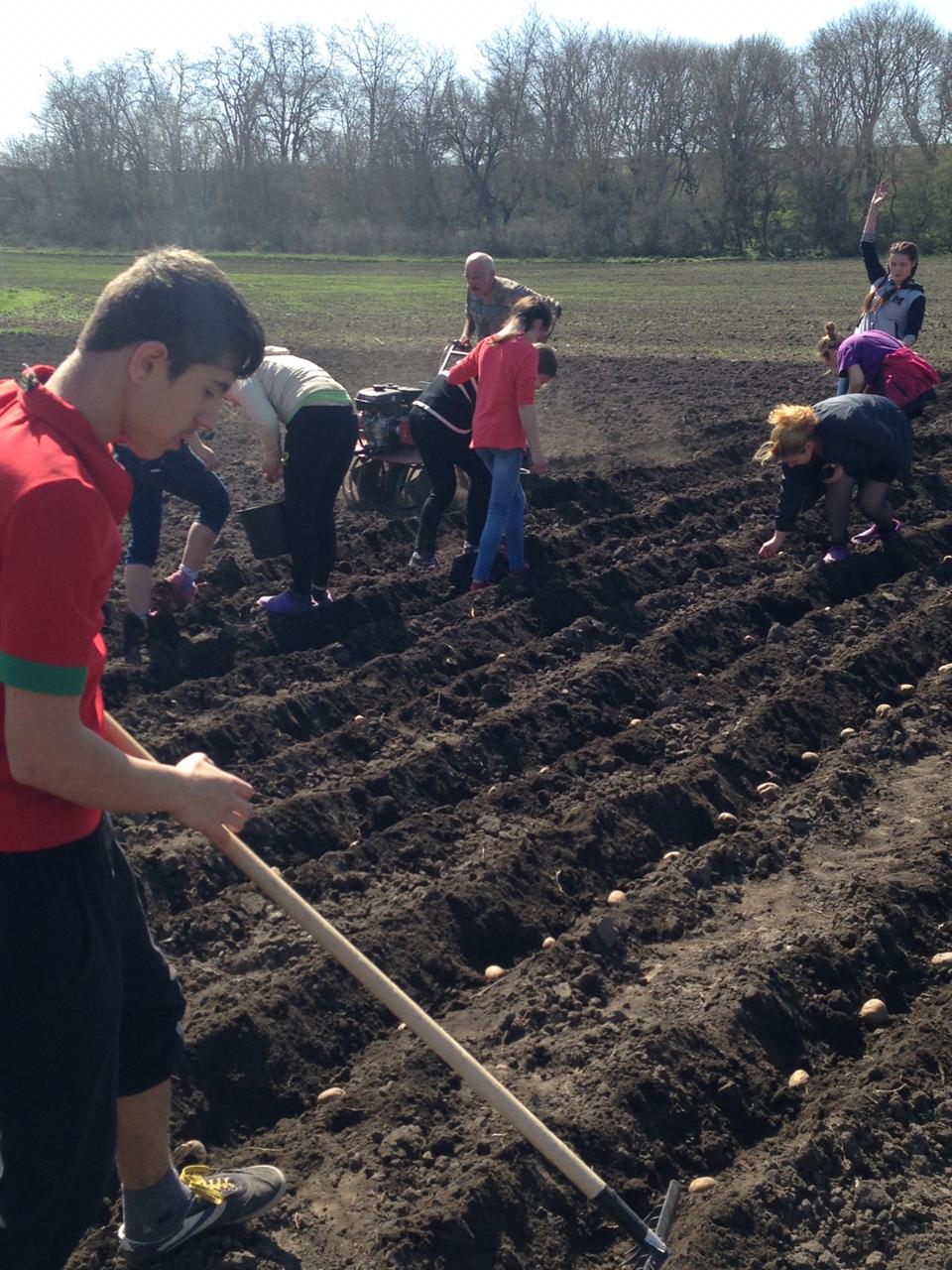 Высаживание рассады
Посадка картофеля
Прополка овощных культур
3
Работа по благоустройству территории
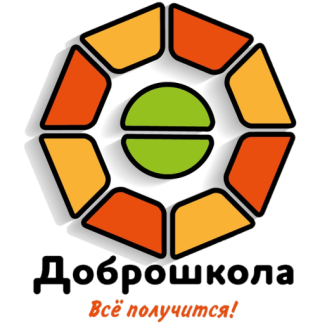 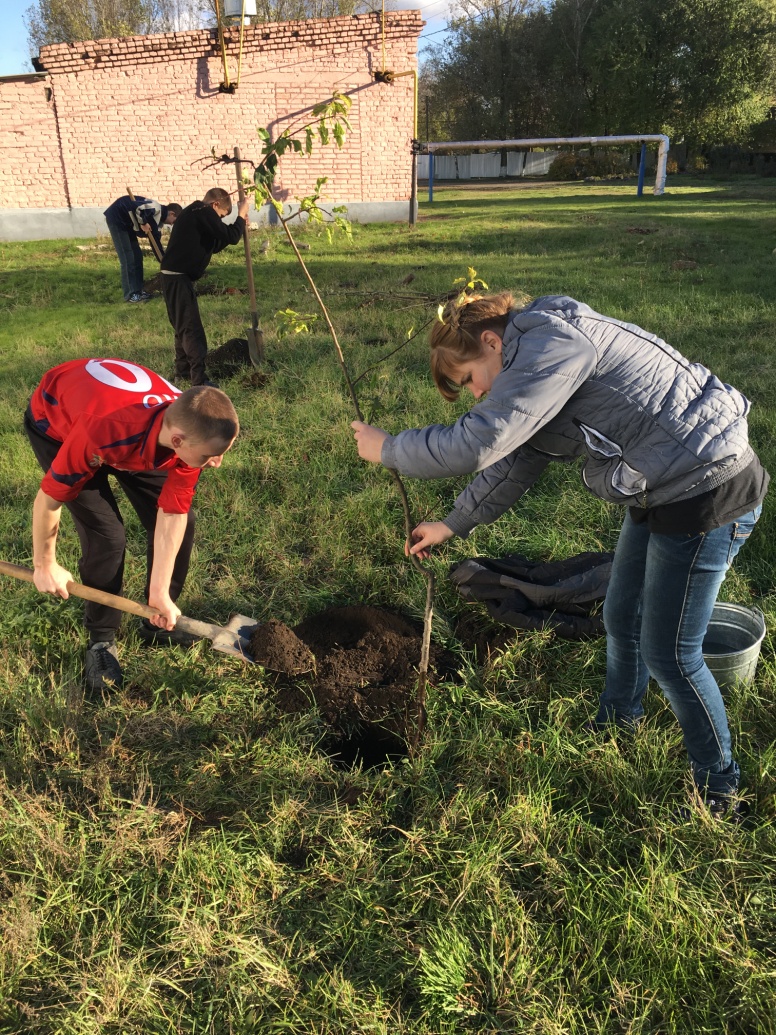 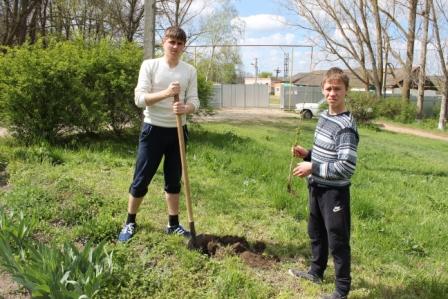 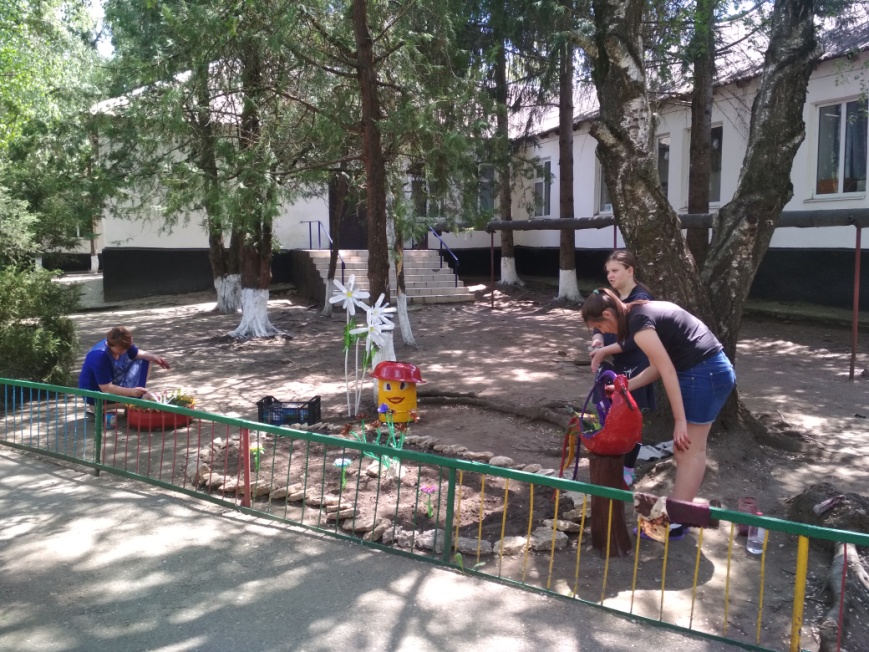 Уход за клумбами
Посадка саженцев
3
Внеклассная работа- экскурсии на сельскохозяйственные предприятия
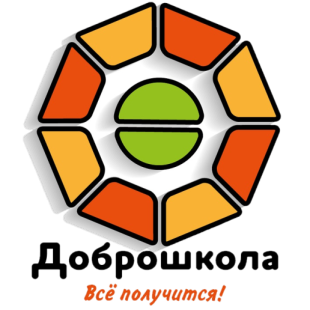 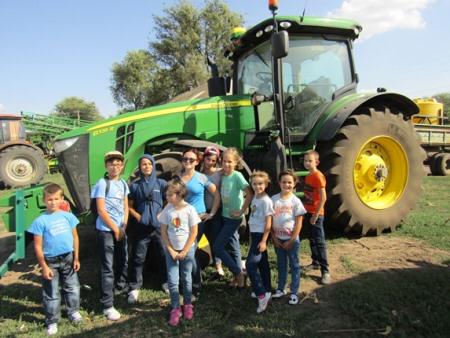 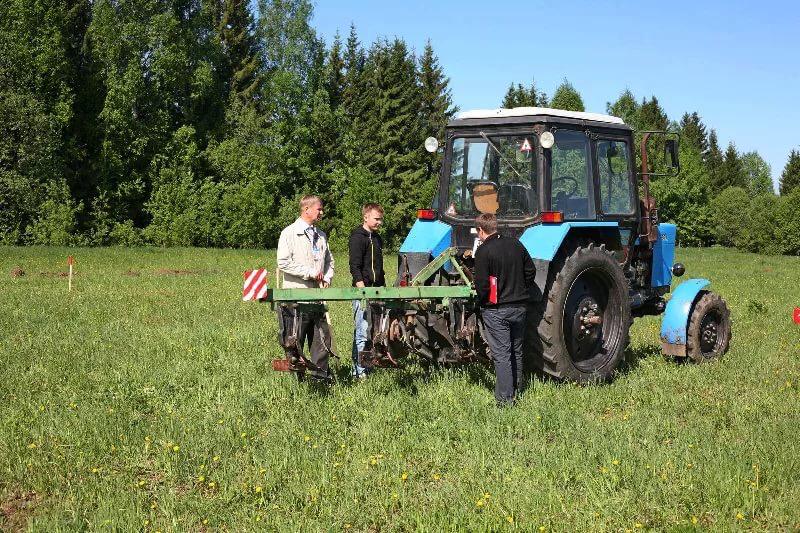 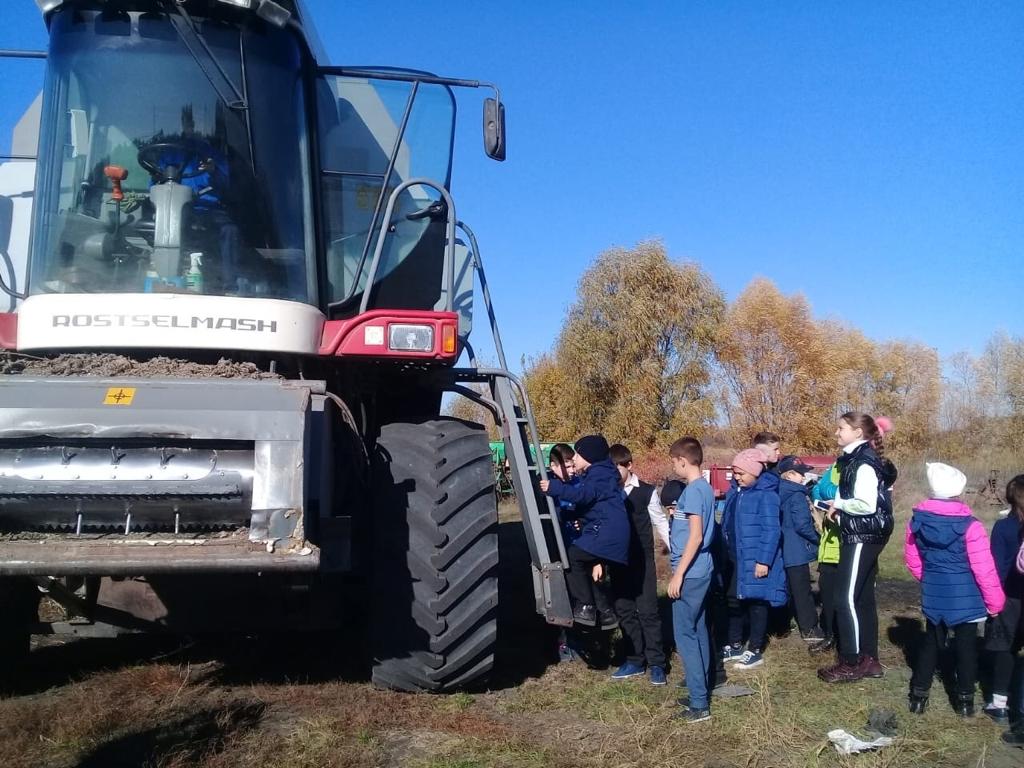 5
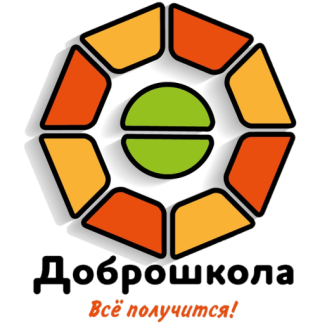 Проектная деятельность
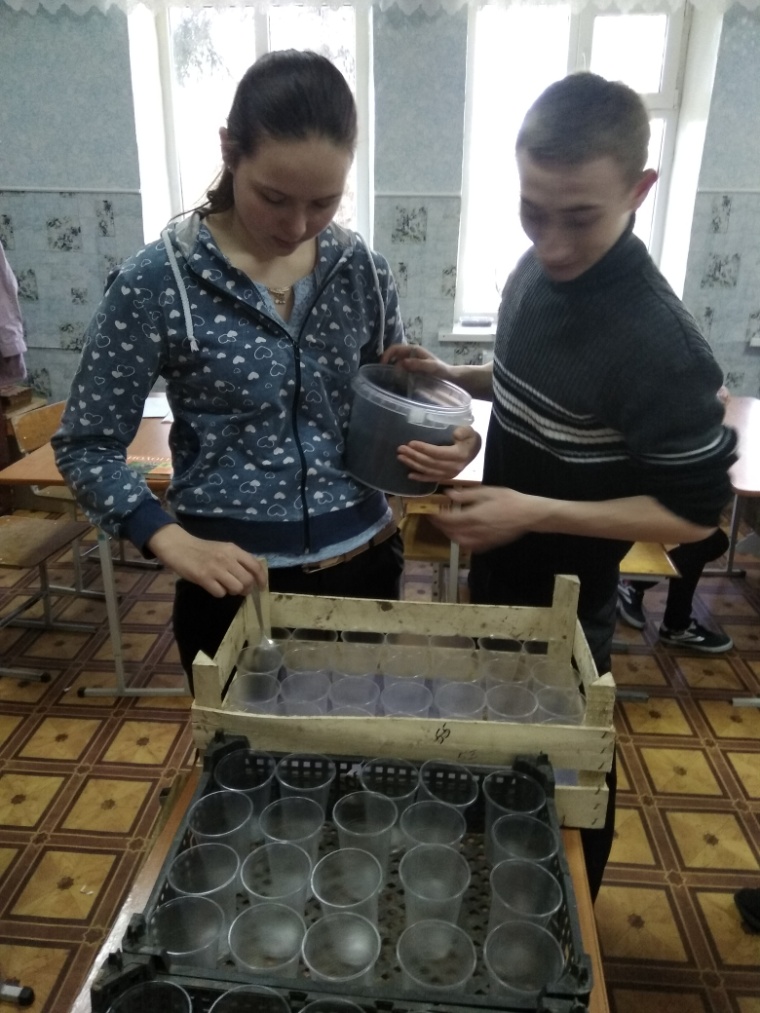 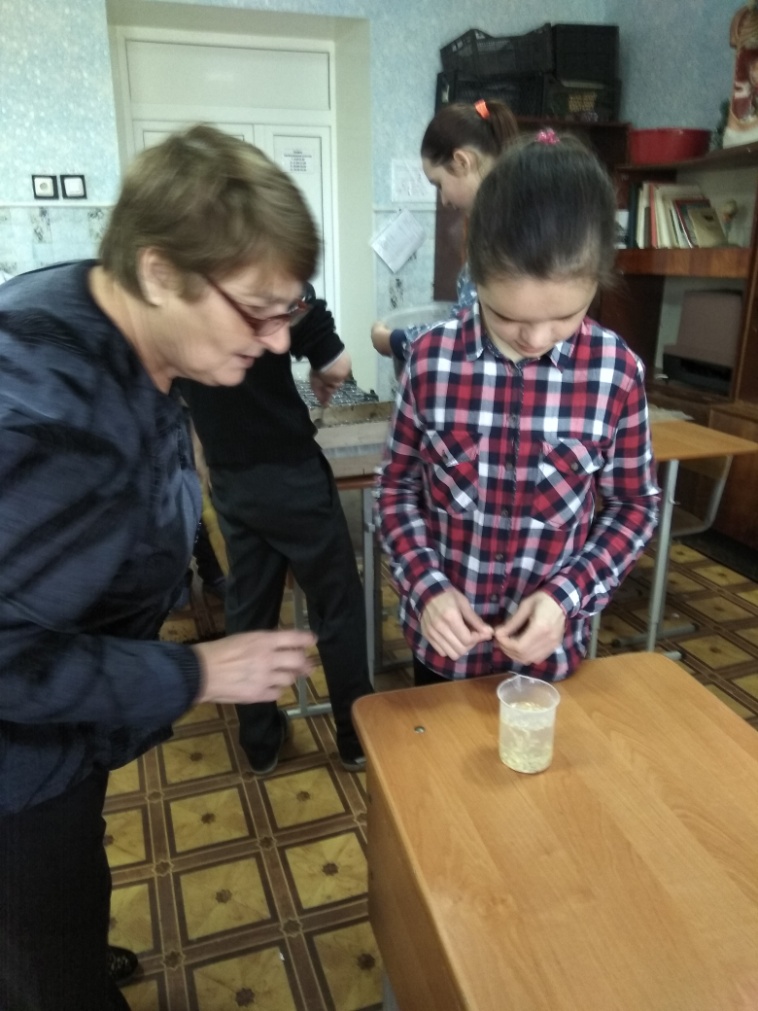 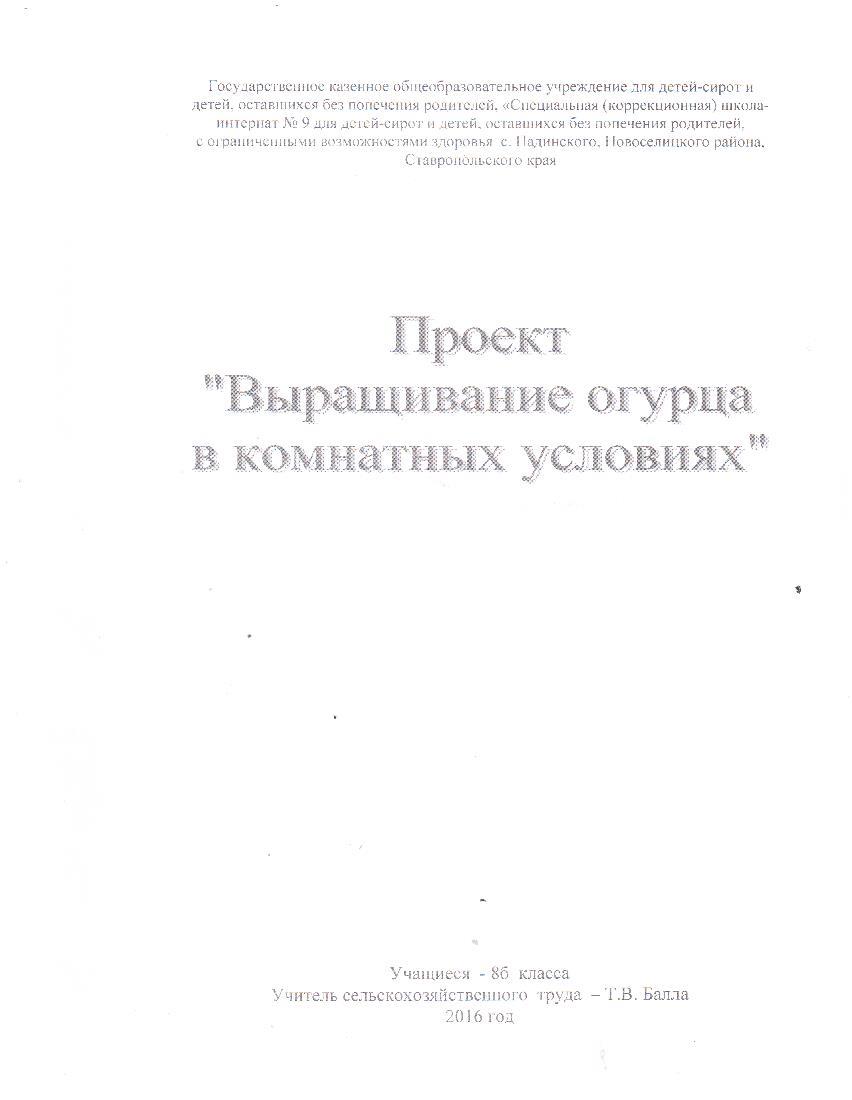 Подготовка почвы для посева
Подготовка семян к посеву
6
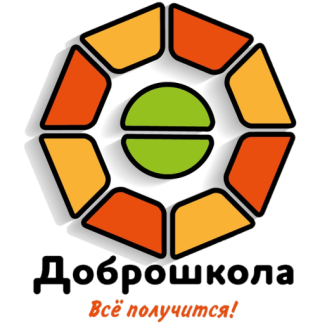 Проектная деятельность
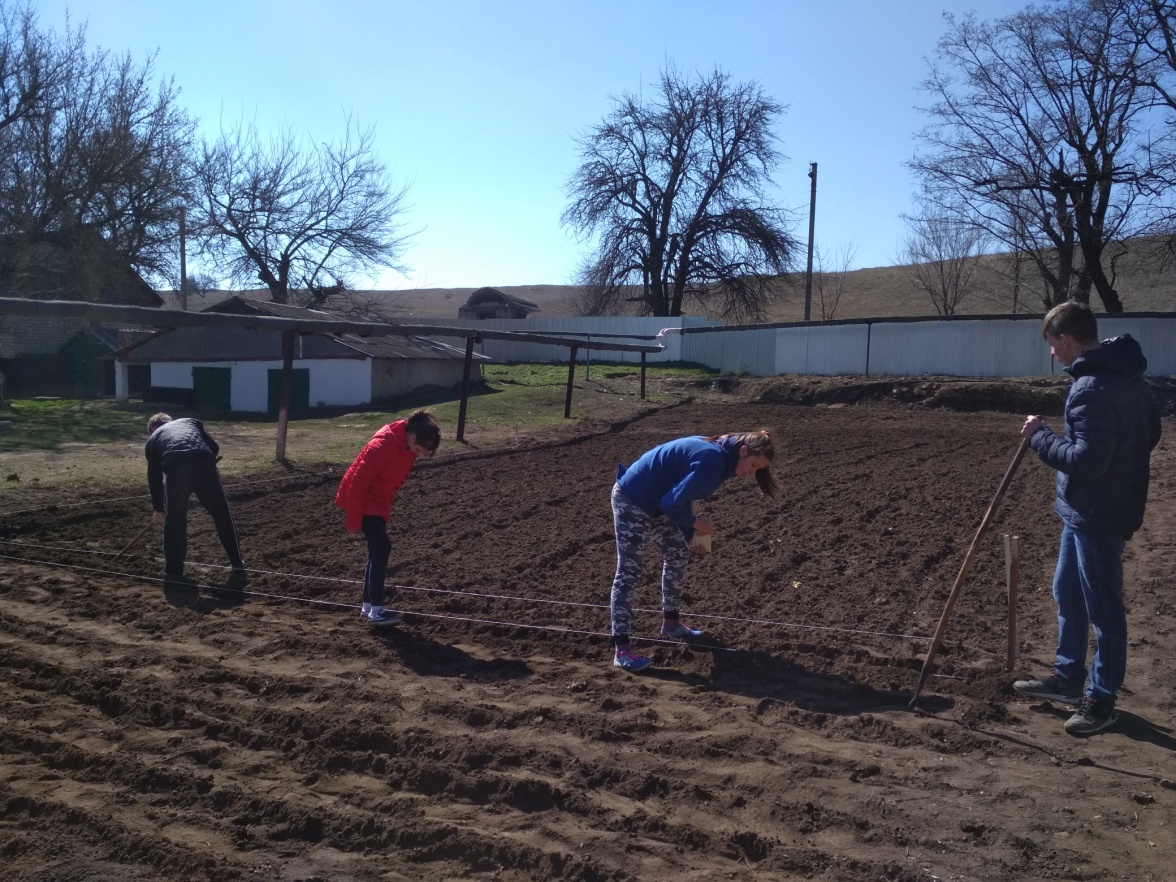 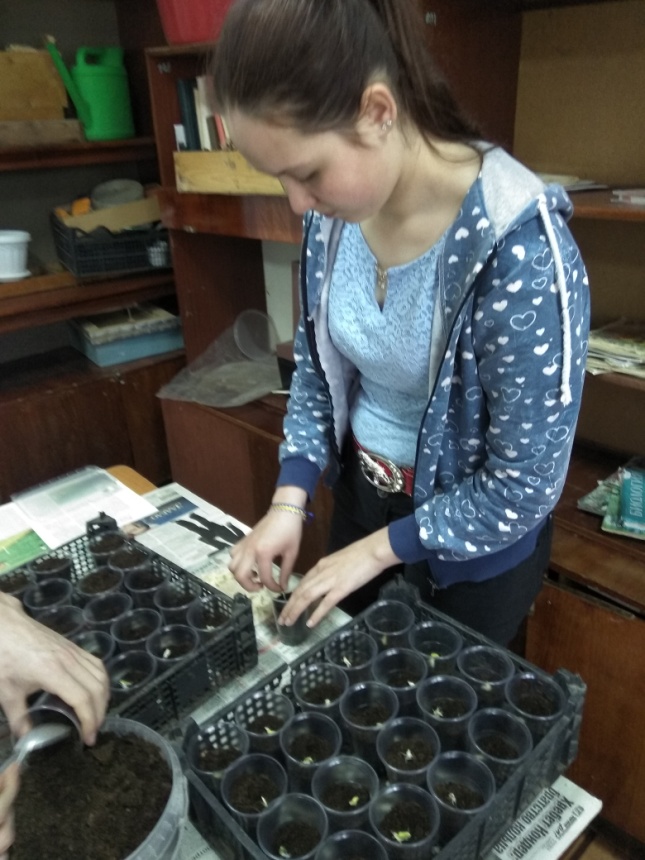 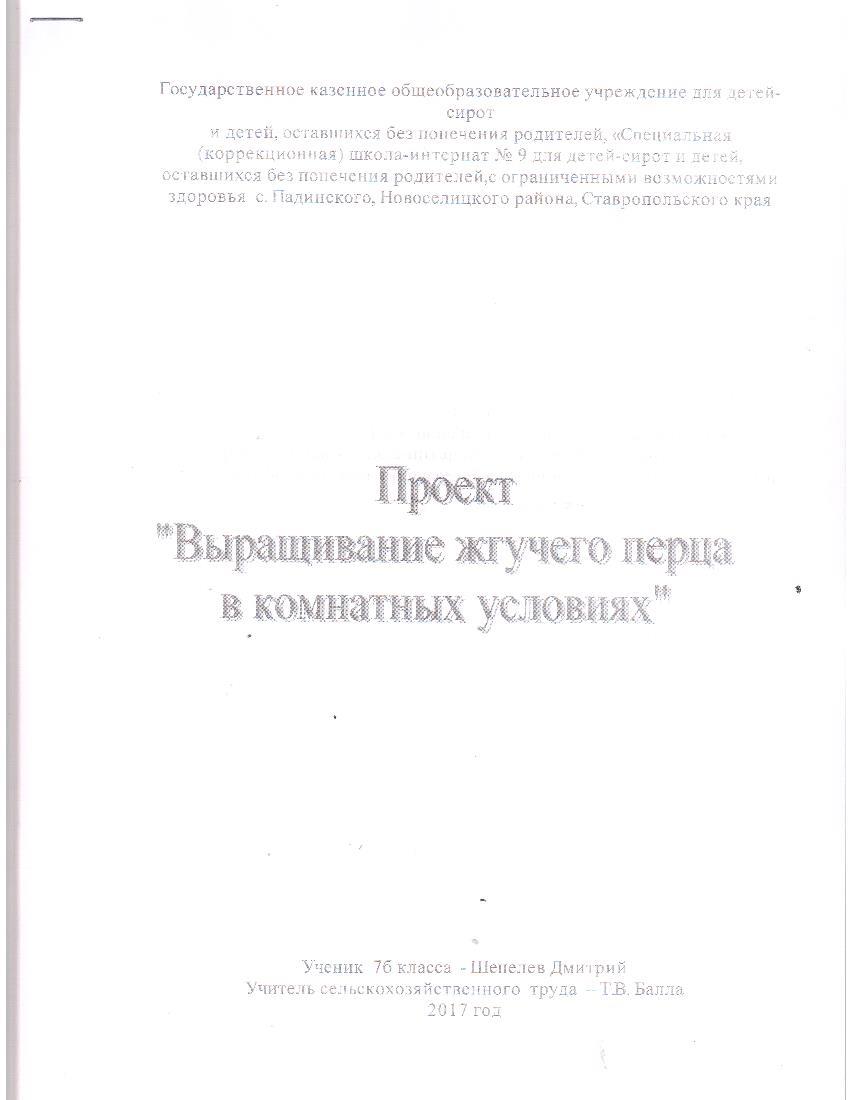 Подготовка почвы для высаживания рассады
Пикирование рассады
6
Благодарим за внимание!
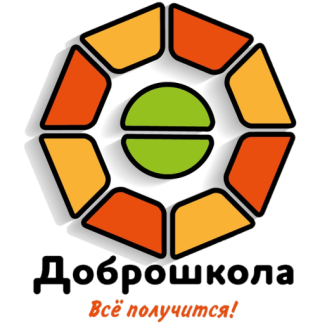